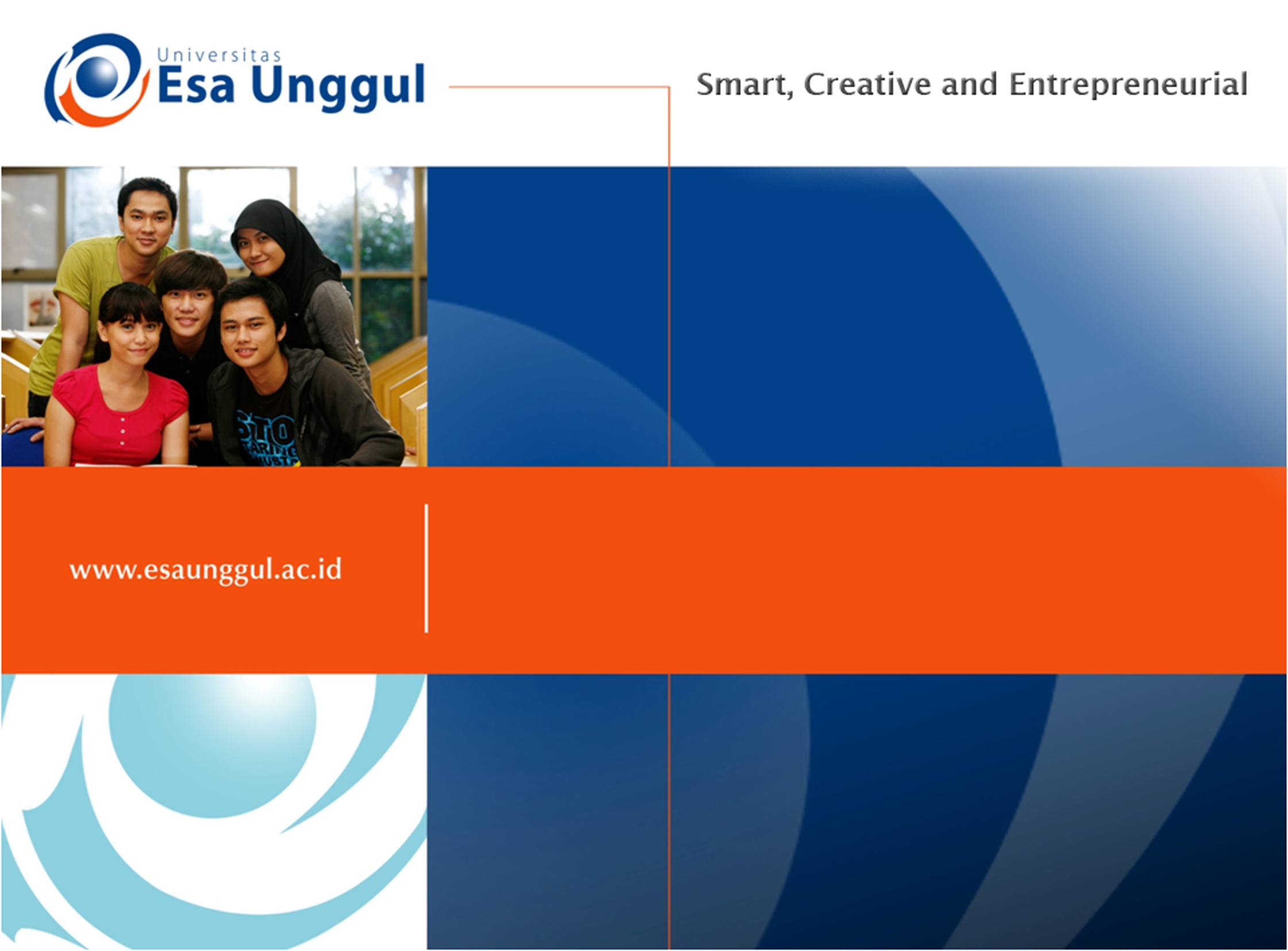 Skala Pengukuran dan Instrumen PenelitianRian Adi Pamungkas, S.Kep. Ns., MNS
Prodi S1 Keperawatan, Fakultas Ilmu Kesehatan
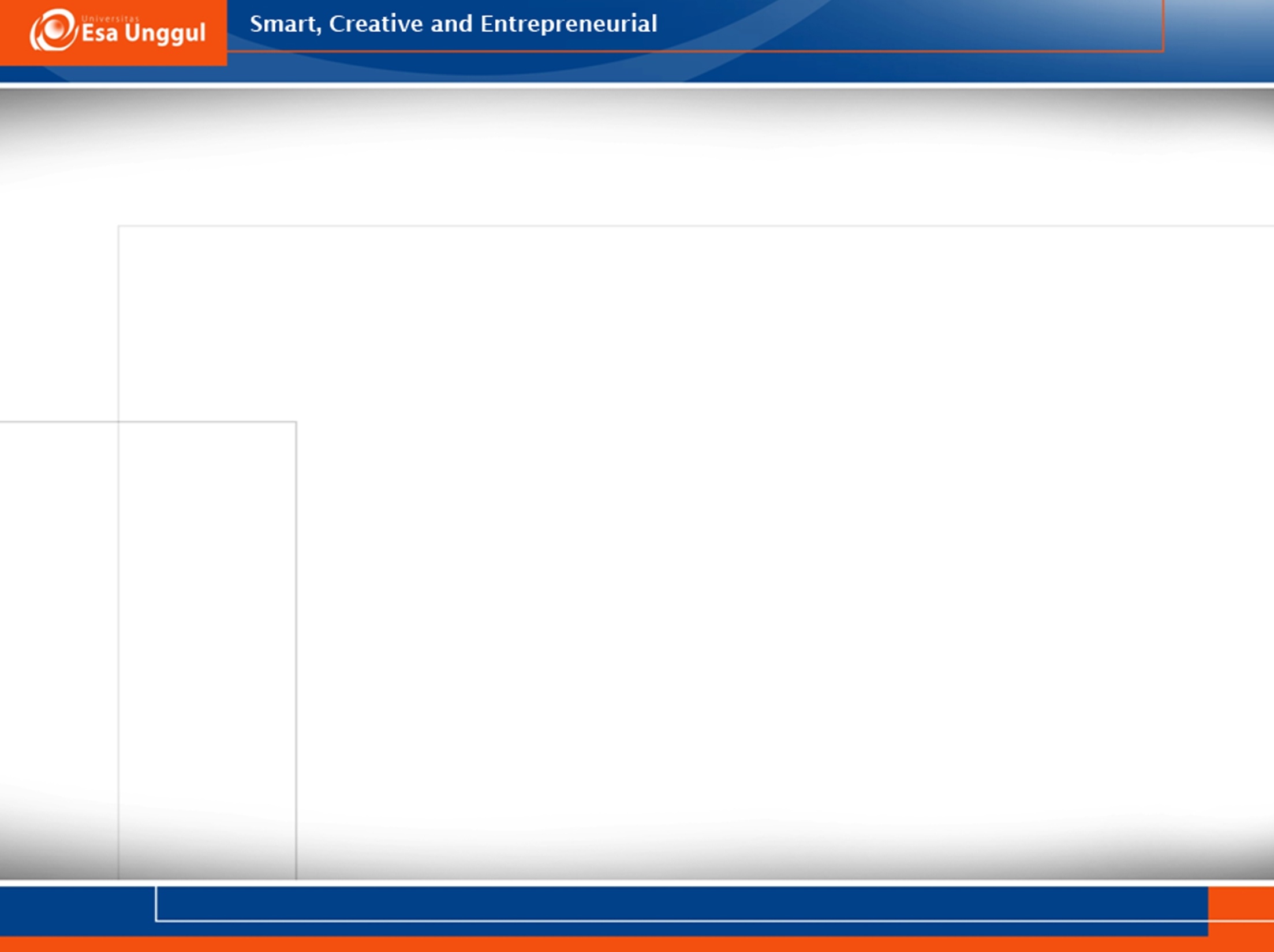 KEMAMPUAN AKHIR YANG DIHARAPKAN
Mahasiswa mampu memahami 
Menjelaskan tentang macam-macam skala pengukuran
Menguraikan tentang instrumen penelitian
Validitas dan Reliabilitas Instrumen
Menyusun kuesioner
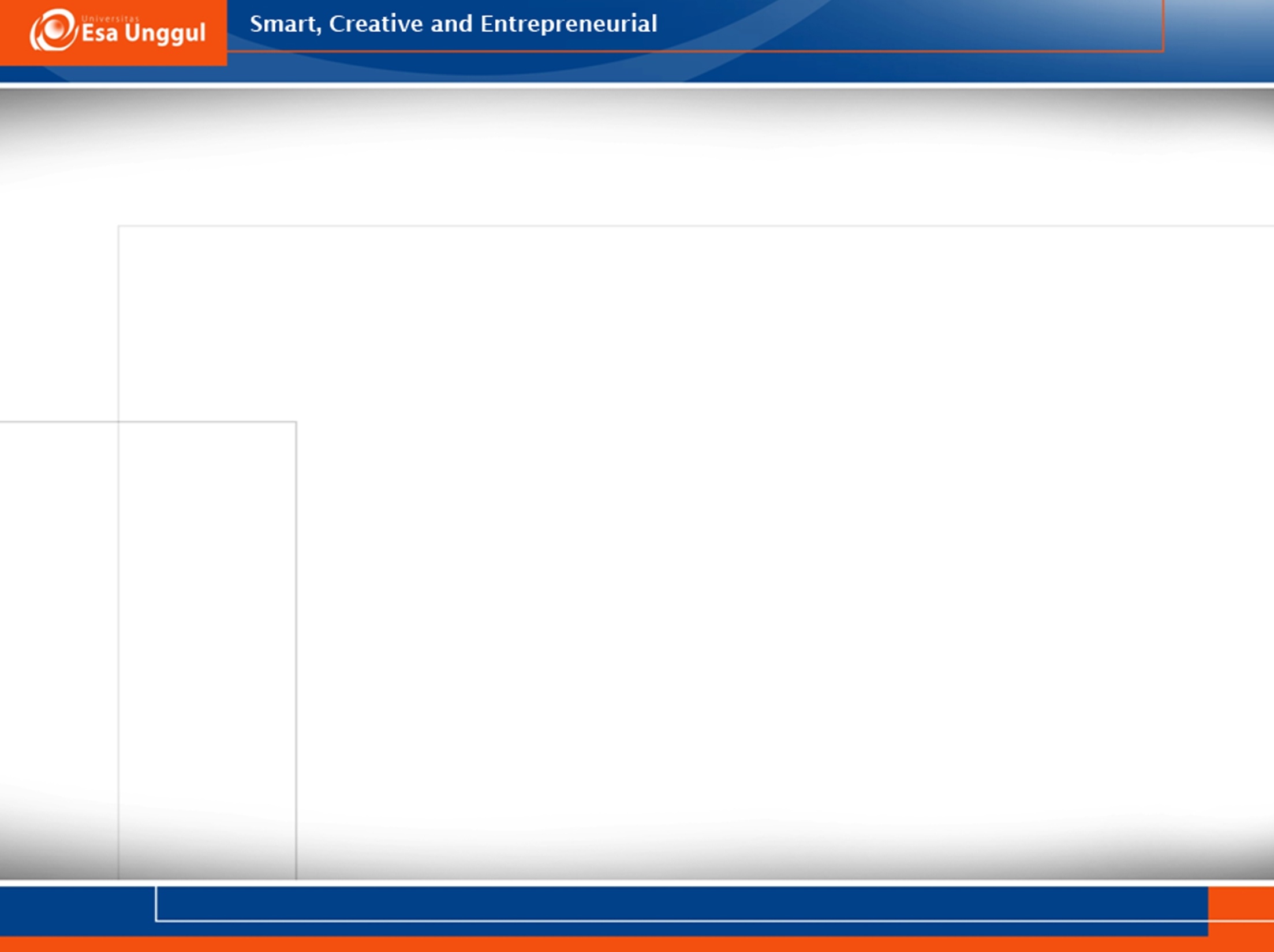 Skala Pengukuran
merupakan kesepakatan yang digunakan sebagai acuan untuk menentukan panjang pendeknya interval yang ada dalam alat ukur, sehingga alat ukur tersebut bila digunakan dalam pengukuran akan menghasilkan data kuantitatif.
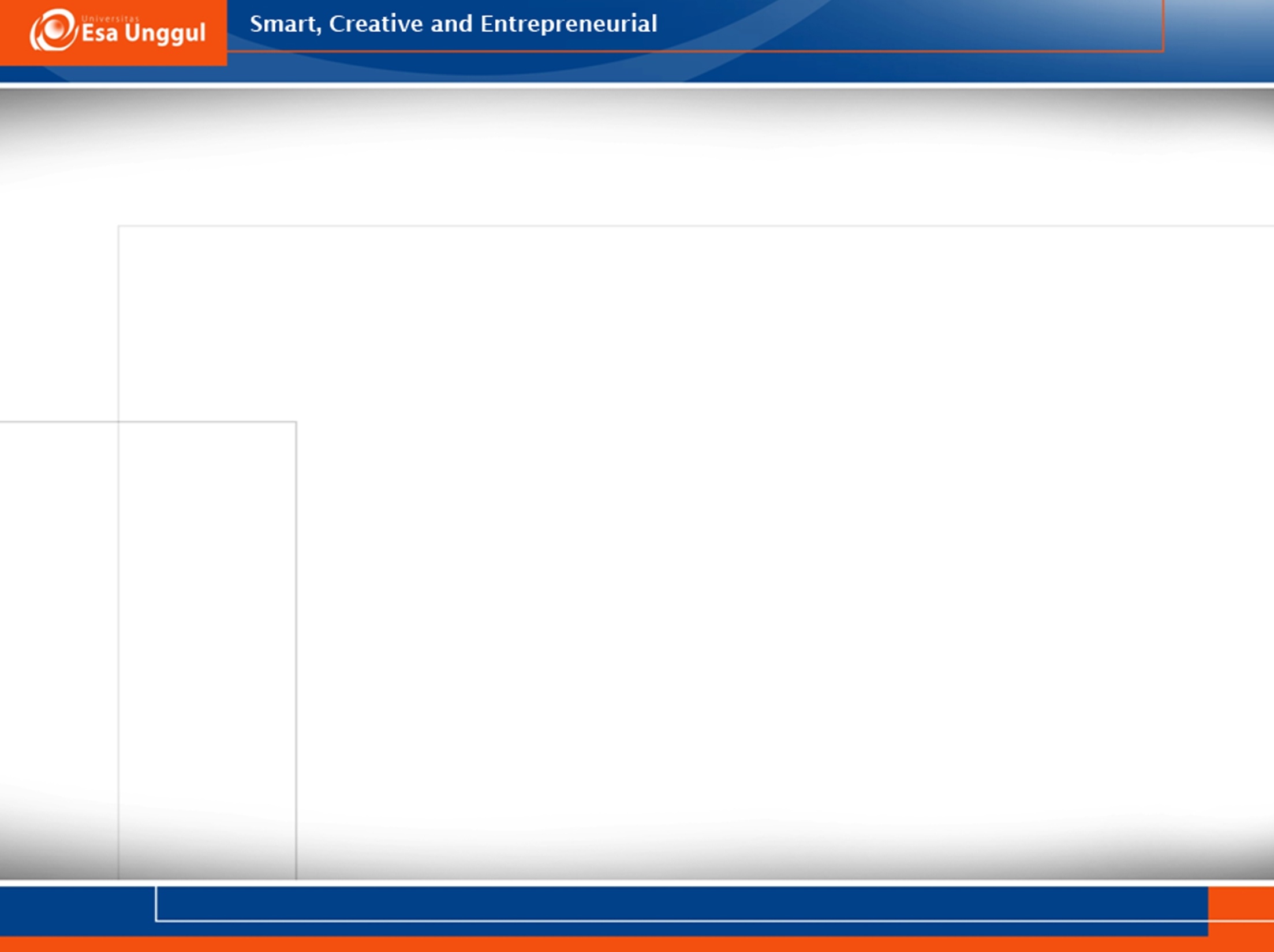 Macam-macam Skala Pengukuran :
Skala Nominal : adalah skala pengukuran yang menyatakan kategori atau kelompok dari suatu subyek. Contoh jenis 
        kelamin responden. Laki-laki = 1 ; Wanita = 2
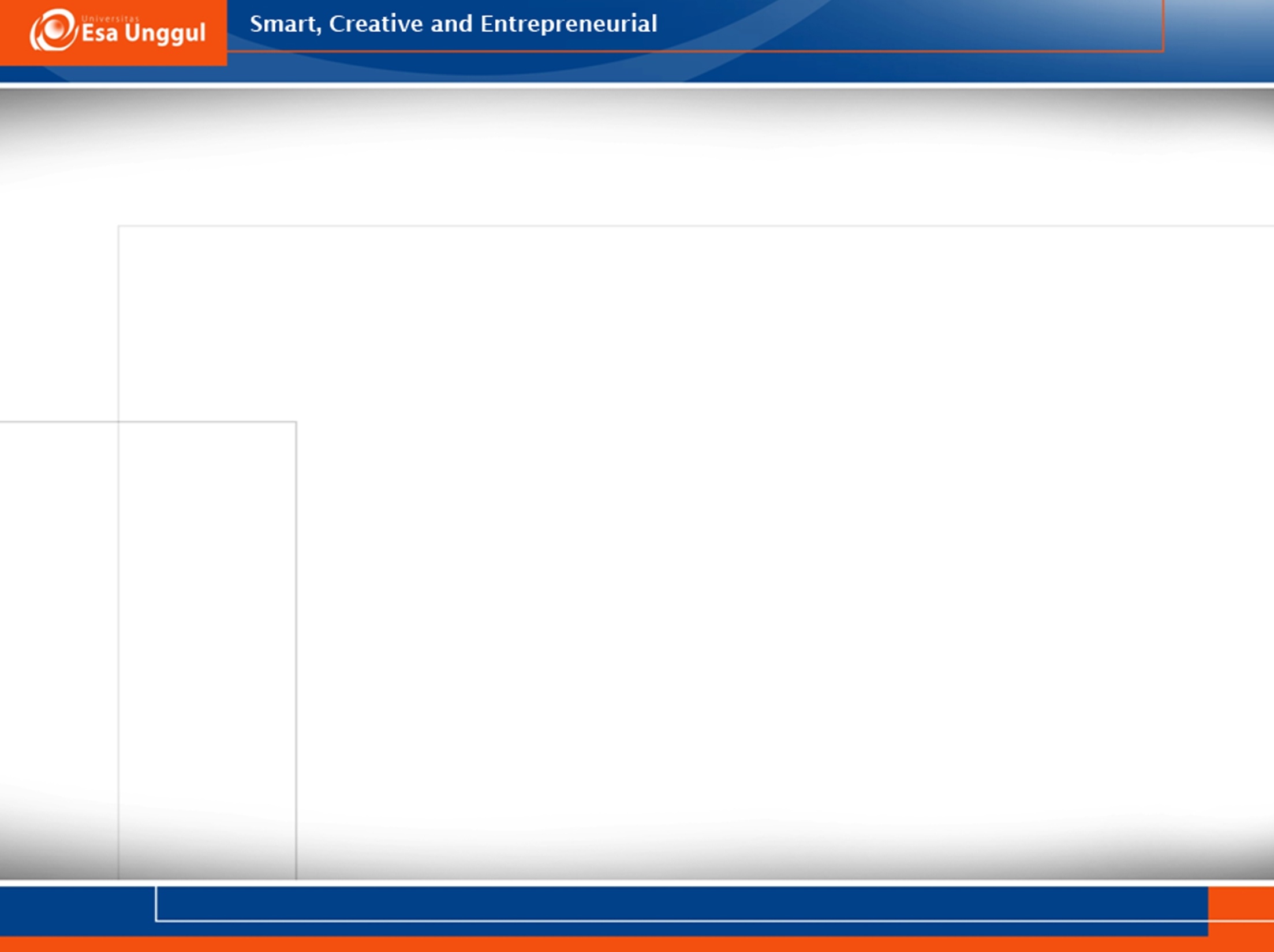 2. Skala Ordinal : adalah skala pengukuran yang meyatakan kategori sekaligus melakukan rangking terhadap kategori.
Contoh : kita ingin mengukur preferensi responden terhadap empat merek produk air mineral.
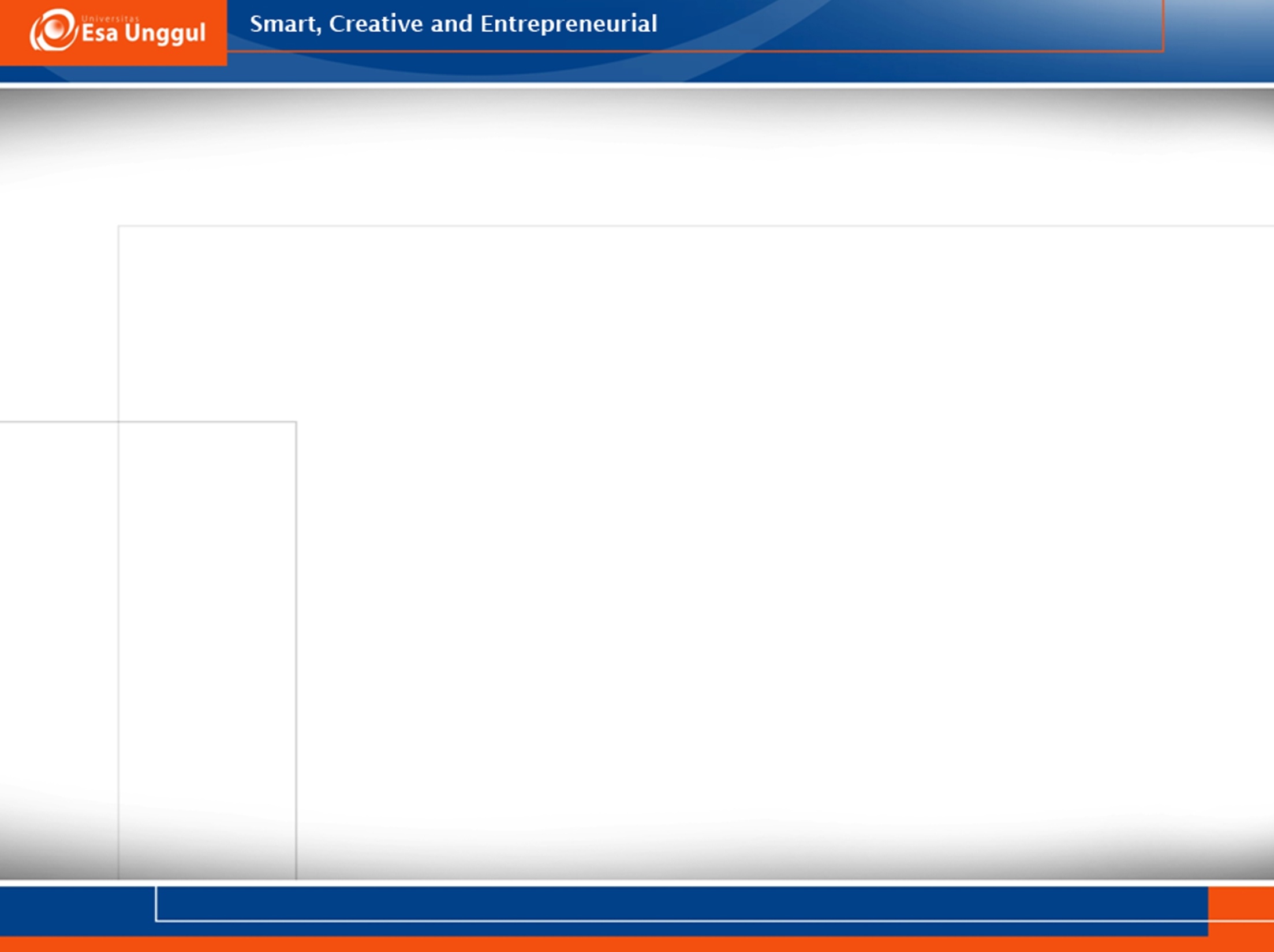 Contoh skala ordinal
Rangking         Merek Air Mineral
       1                     Aquana                               
        2                   Aquaria                               
        3                   Aquasan                              
        4                     Aquasi
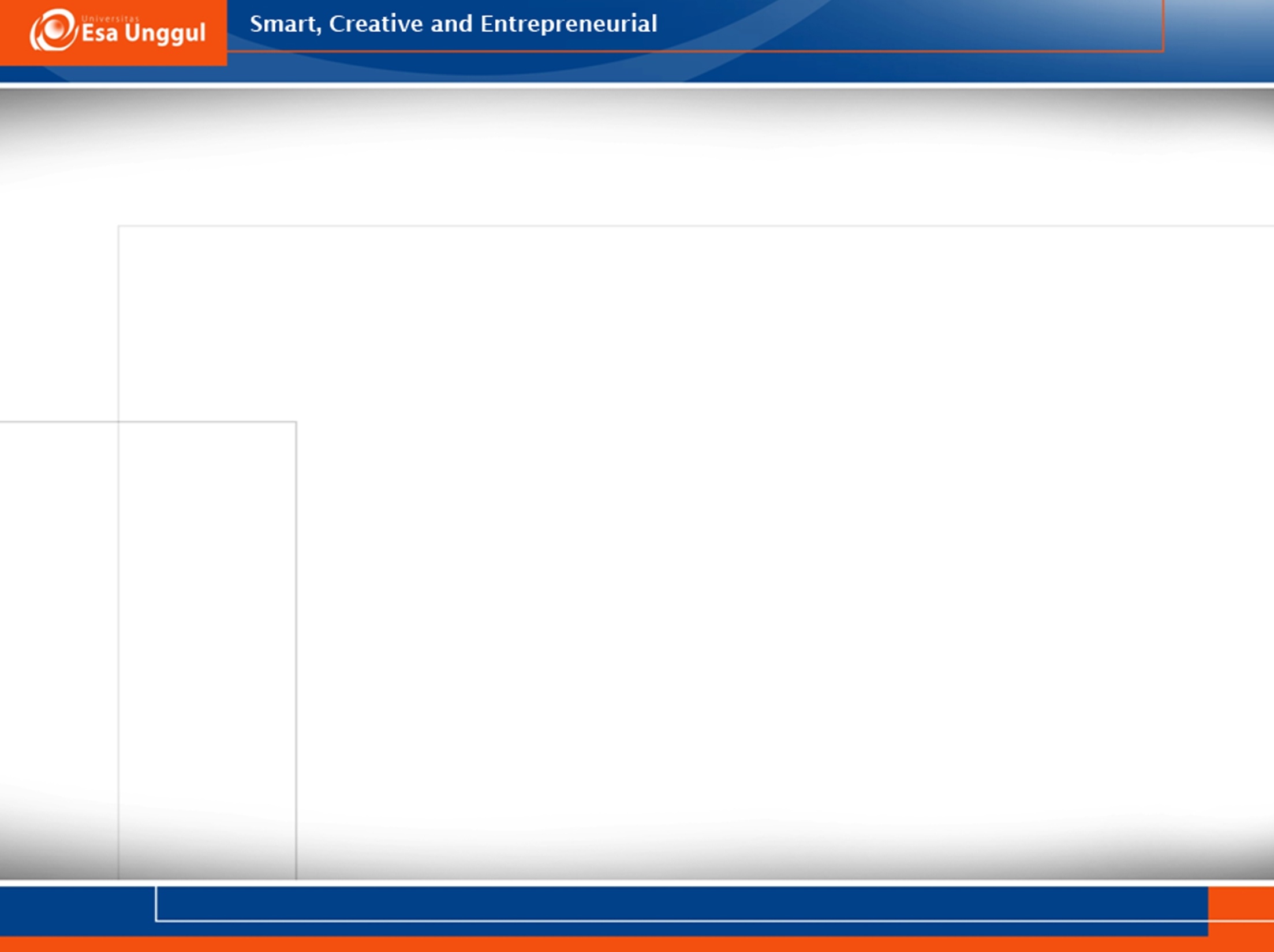 3. Skala Interval :Data yang veriabelnya dapat dibedakan tingkatan dan dapat diketahui seberapa nilainya . Jenis skala yang dapat digunakan untuk penelitian sosial,yaitu : a. Skala Linkert. b. Skala Guttman. c.Rating Scale. d. Semantic Defferential.
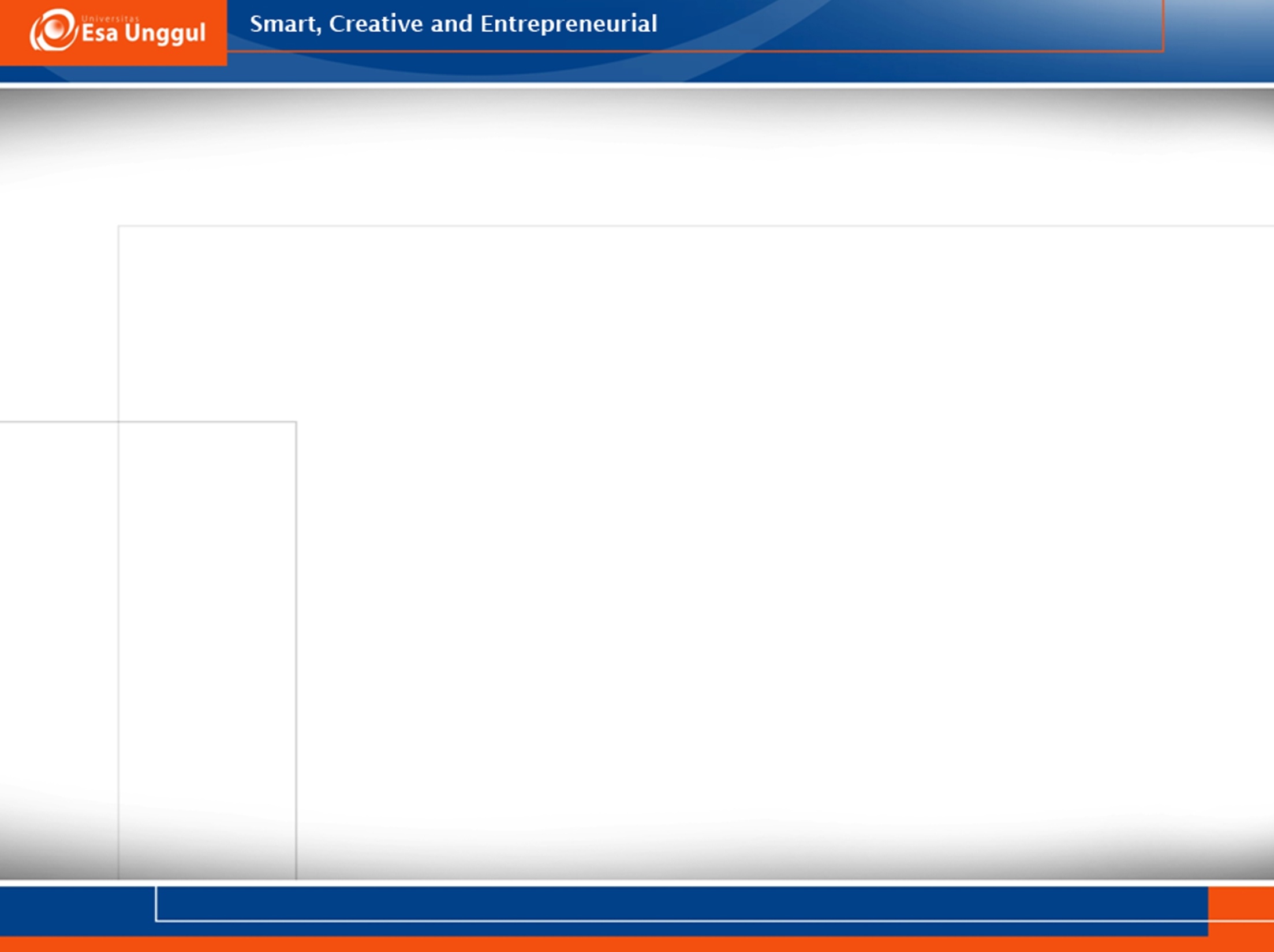 Skala Linkert : digunakan untuk mengukur sikap, pendapat dan persepsi seseorang atau sekelompok orang tentang fenomena sosial. Contoh :
.            Preferensi                        Preferensi                      Preferensi
          1.Sangat Setuju               1.Setuju                       1. Sangat Positif
          2.Setuju                          2.Sering                         2. Positif
          3.Ragu-ragu                    3.Kadang-kadang          3. Netral
          4.Tidak Setuju                 4.Hampir tdk pernah      4. Negatif
          5.Sangat Tdk Setuju        5.Tidak Pernah               5.Sangat Negatif
Untuk keperluan analisis kuantitatif, maka jawaban tersebut diberi nilai skor, 
Misalnya : sangat setuju/setuju/sangat positif diberi skor 5, selanjutnya setuju/sering/positif diberi skor 4 dan seterusnya.
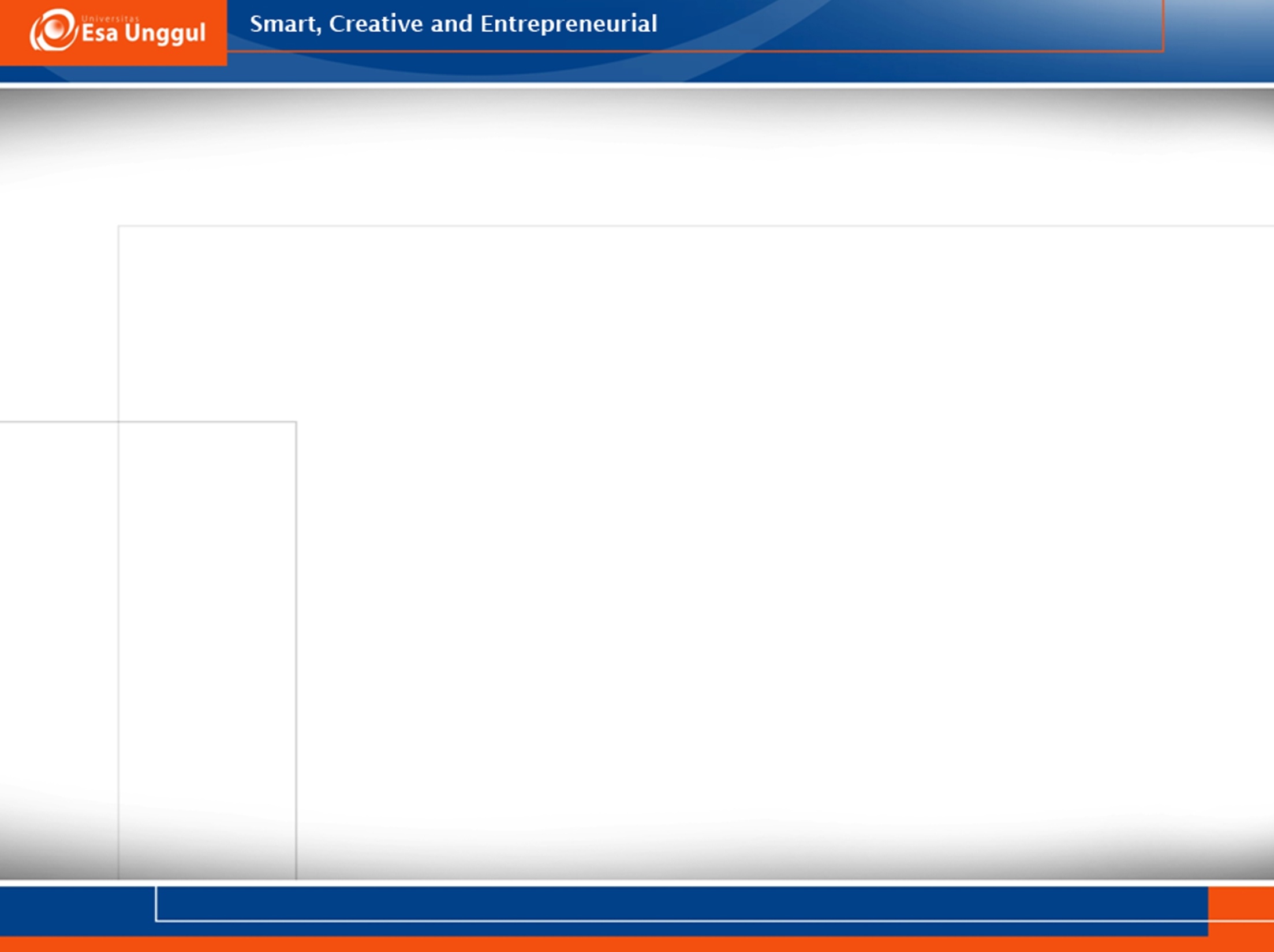 b. Skala Gutmann :suatu pengukuran untuk memperoleh jawaban responden yang tegas, yaitu : “ya-tidak” ; “pernah-tidak pernah” 
    “positif-negatif”; “setuju-tidak setuju” Contoh :
           Bagaimana pendapat anda, bila Tn X menjabat pimoinan di                
           perusahaan ini ?
                       a.  Setuju
                       b. Tidak Setuju
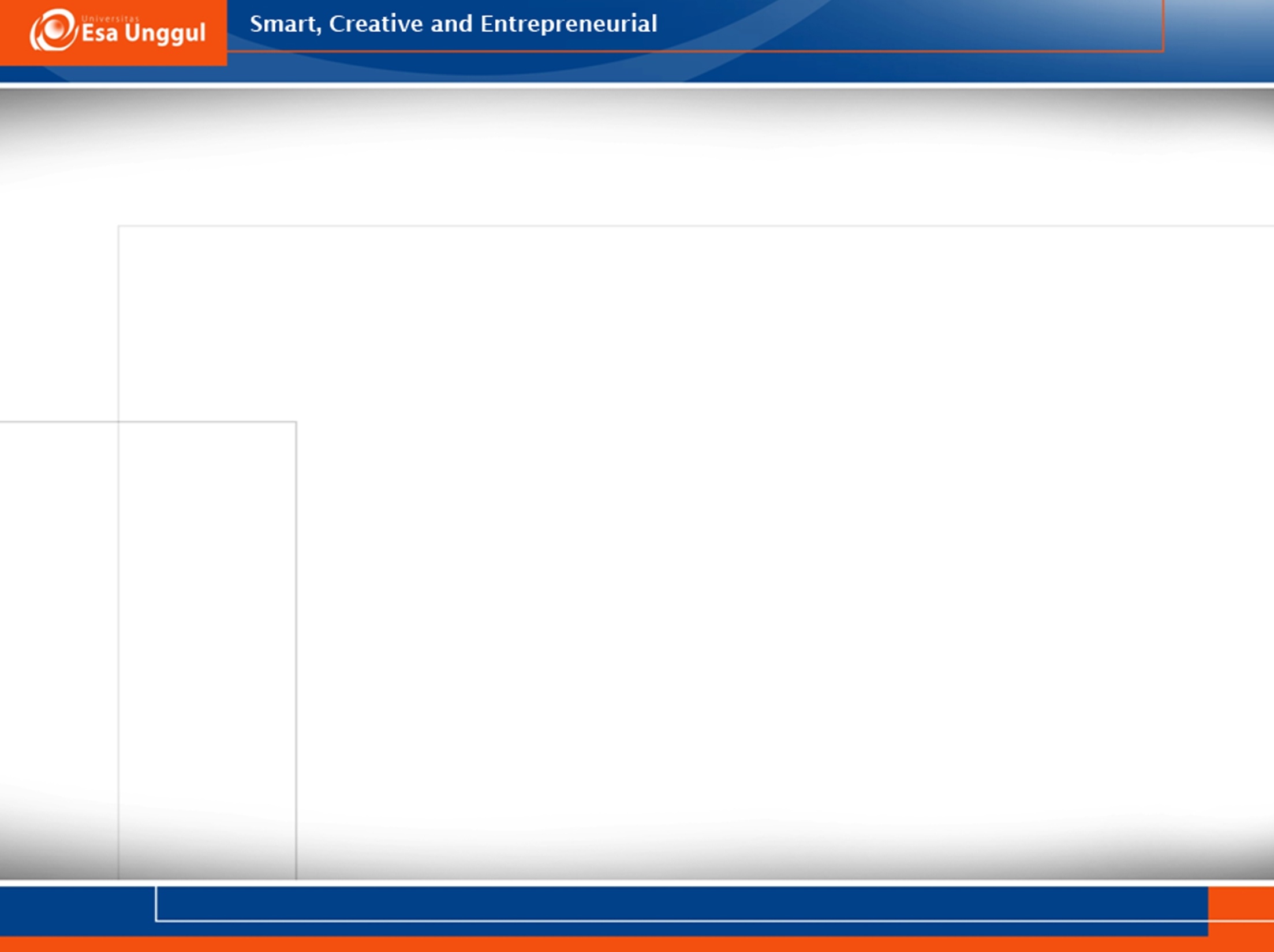 Sematic Defferential :suatu skala pengukuran yang disusun dalam suatu garis dimana jawaban sangat positif terletak dibagian kanan garis, sedangkan jawaban sangat negatif terletak dibagian kiri garis atau sebaliknya.
Rating Scale : suatu skala pengukuran dimana responden menjawab salah satu jawaban kuantitatif yang disediakan.
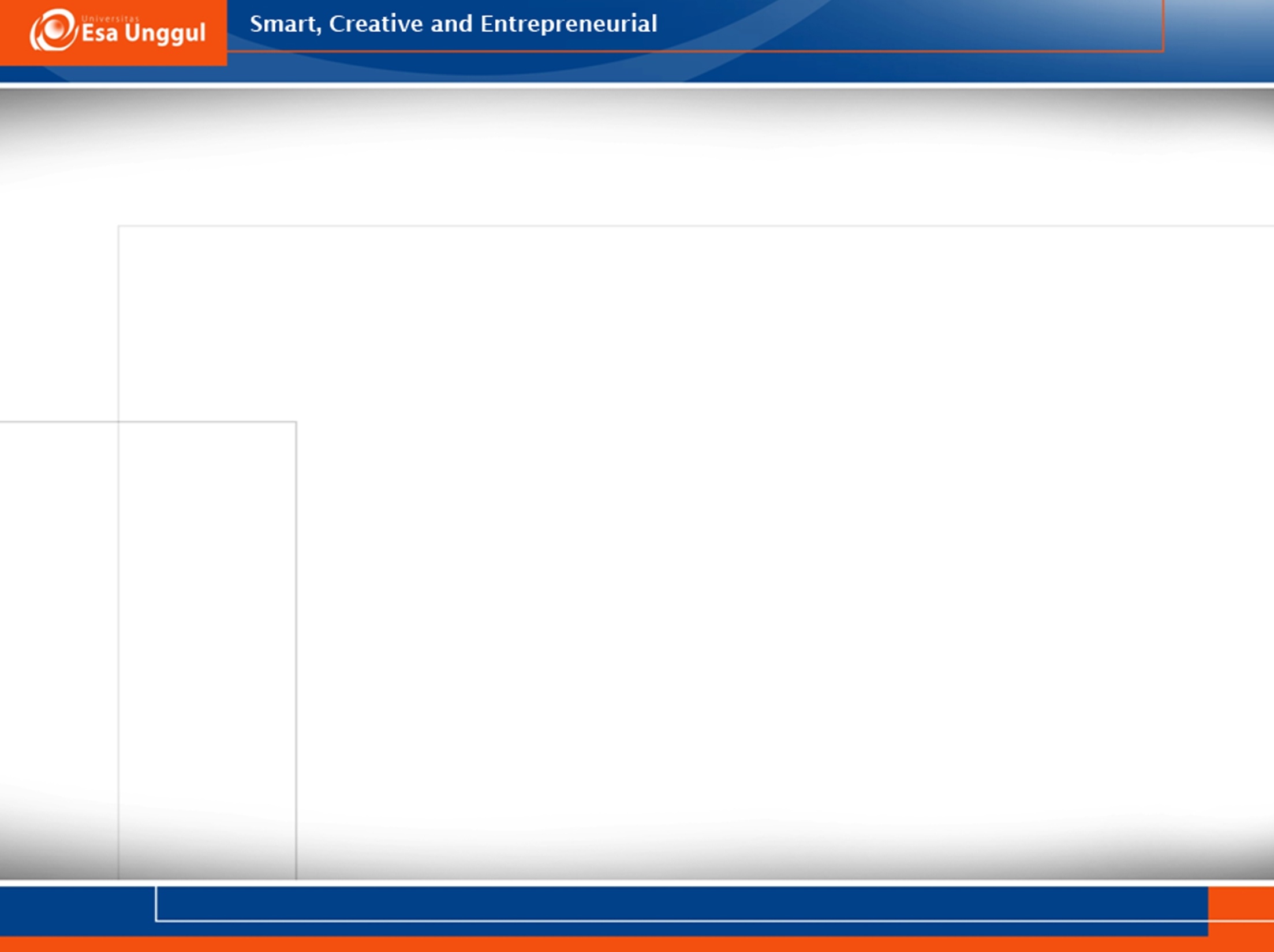 Instrumen Penelitian
Instrumen Penelitian : adalah suatu alat yang digunakan untuk mengukur fenomena alam maupun sosial yang diamati.
Instrumen yang digunakan untuk mengukur fenomena sosial umumnya
 Misalnya bentuk instrumen : 1)Checklist 2)Pilihan Ganda 3) Rating Scale
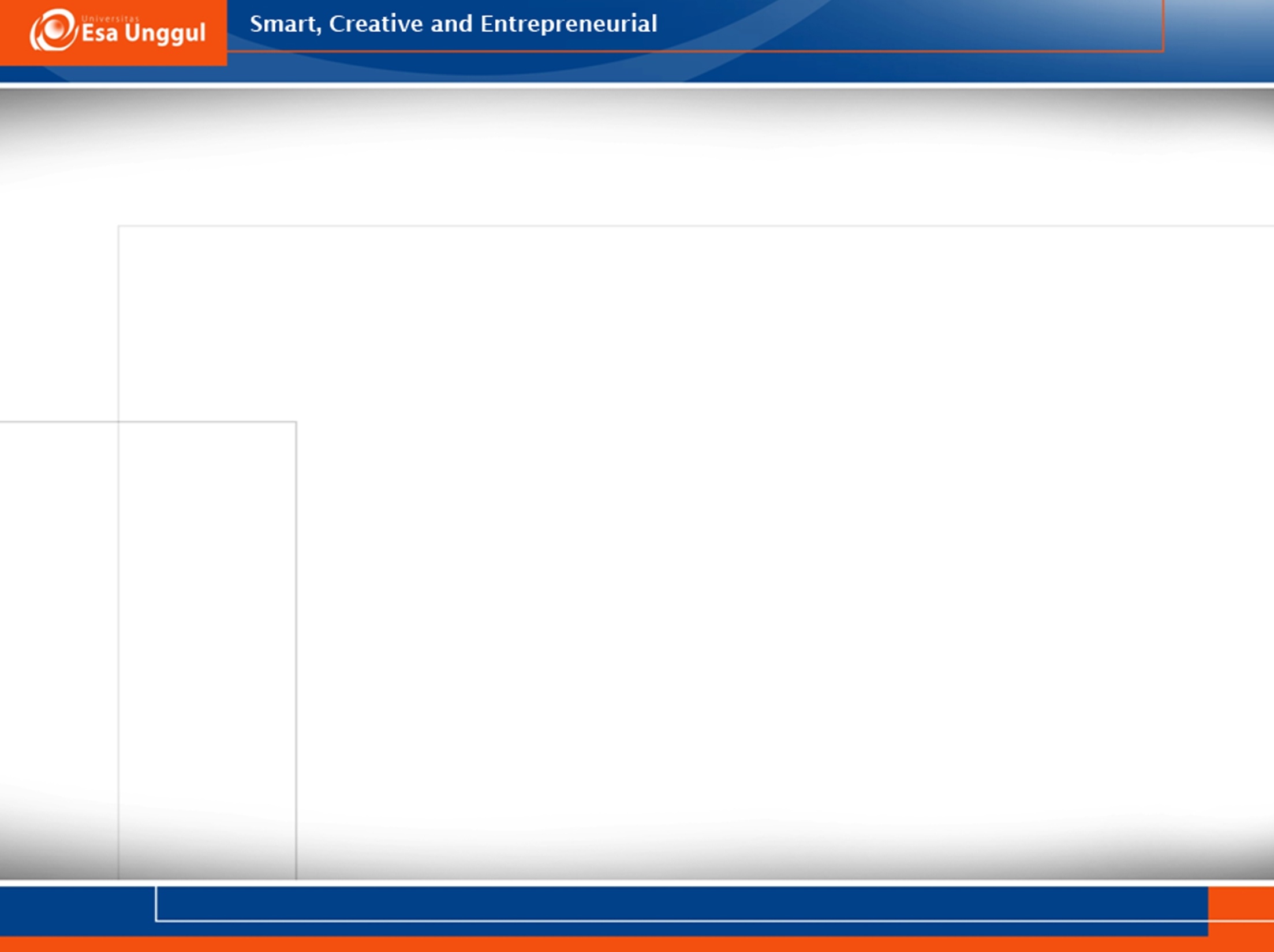 Bentuk instrumen yang dipilih antara lain tergantung pada metode pengumpulan data yang akan digunakan seperti : angket (kuesioner), observasi dan wawancara (interview).
Instrumen yang valid berarti alat ukur yang digunakan untuk mendapatkan data (mengukur) itu valid. Valid berarti instrumen tersebut dapat digunakan untuk mengukur apa yang seharusnya diukur.
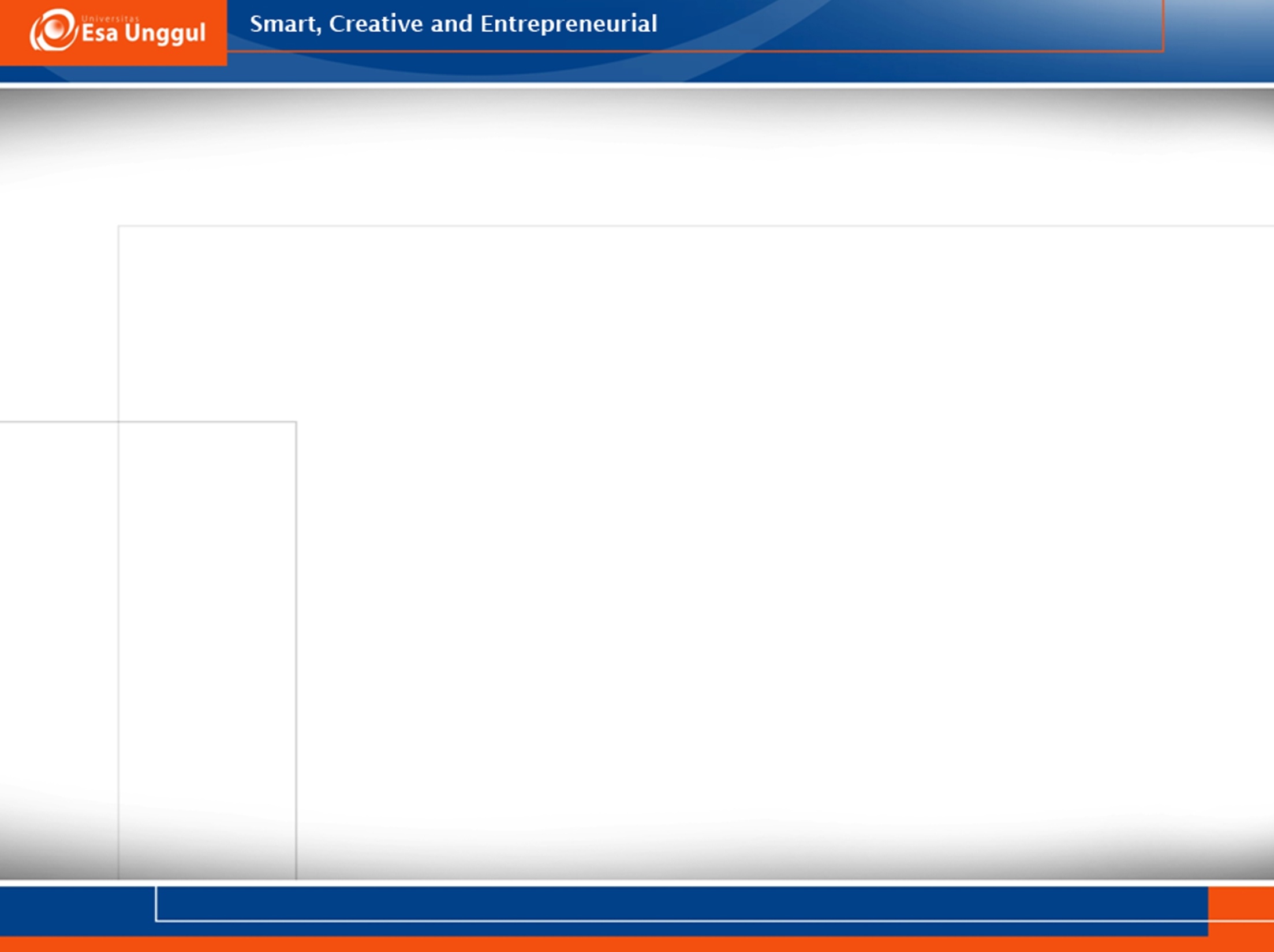 Jenis Validitas
Validitas Isi (Content Validity) : instrumen yang berbentuk test yang sering digunakan untuk mengukur prestasi belajar (achievement) dan mengukur efektivitas pelaksanaan program dan tujuan.
Validitas Konstruk (Construct Validity) :Jika instrumen dapat digunakan untuk mengukur gejala sesuai dengan yang didefinisikan sesuai dengan teori-teori yang relevan.
 3. Validitas yang berkaitan dengan kriteria (Criterion-related Validity) : Terjadi ketika sebuah instrumen membedakan individual pada kriteria yang akan diperkirakan.
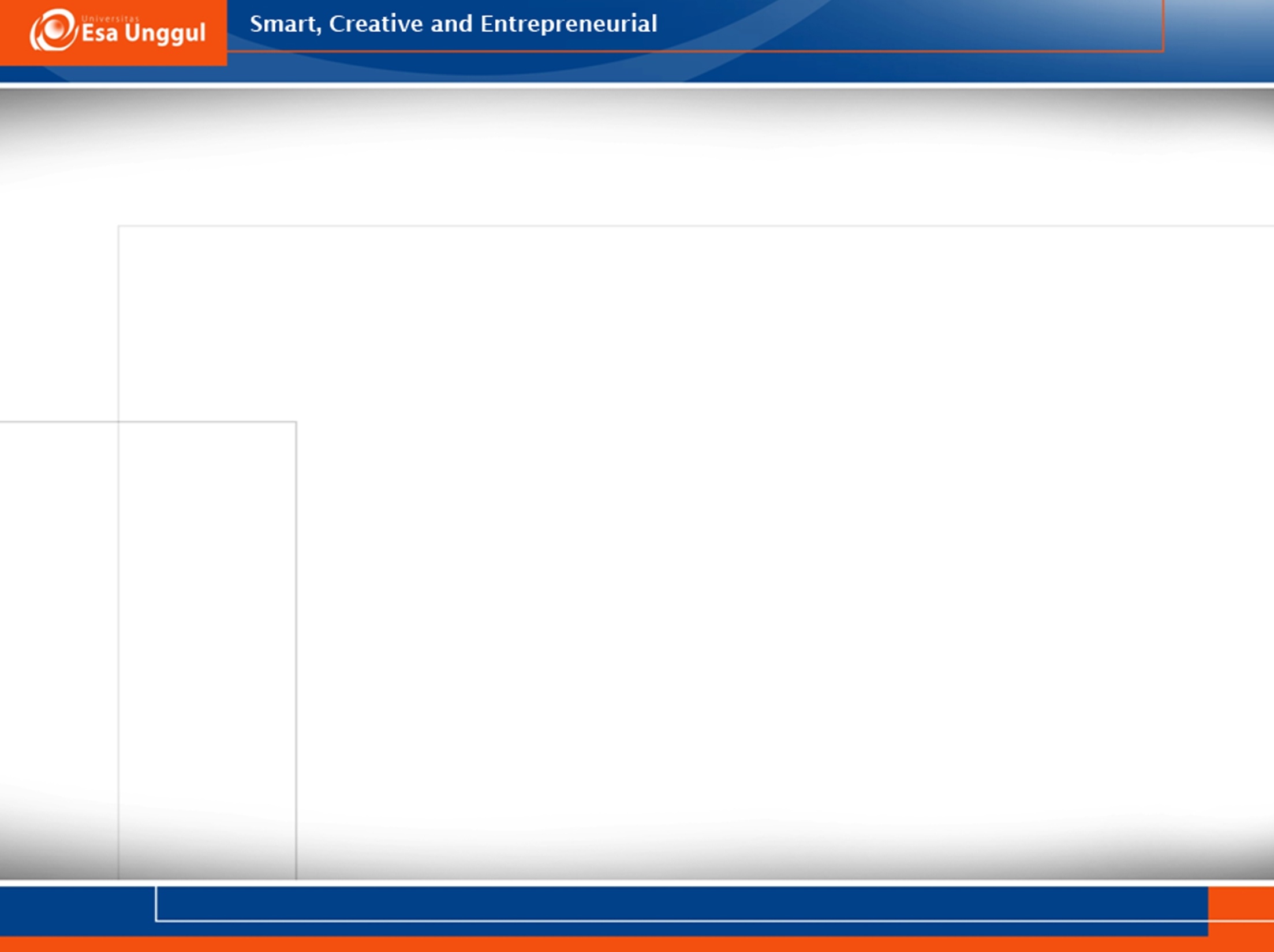 Reliabilitas instrumen
Reliabilitas : menunjukkan konsistensi dan stabilitas dari suatu skor (skala pengukuran). Realibilitas berbeda dengan Validitas, karena Reliabilitas memusatkan perhatian pada masalah konsistensi sedangkan Validitas lebih memperhatikan ketepatan.
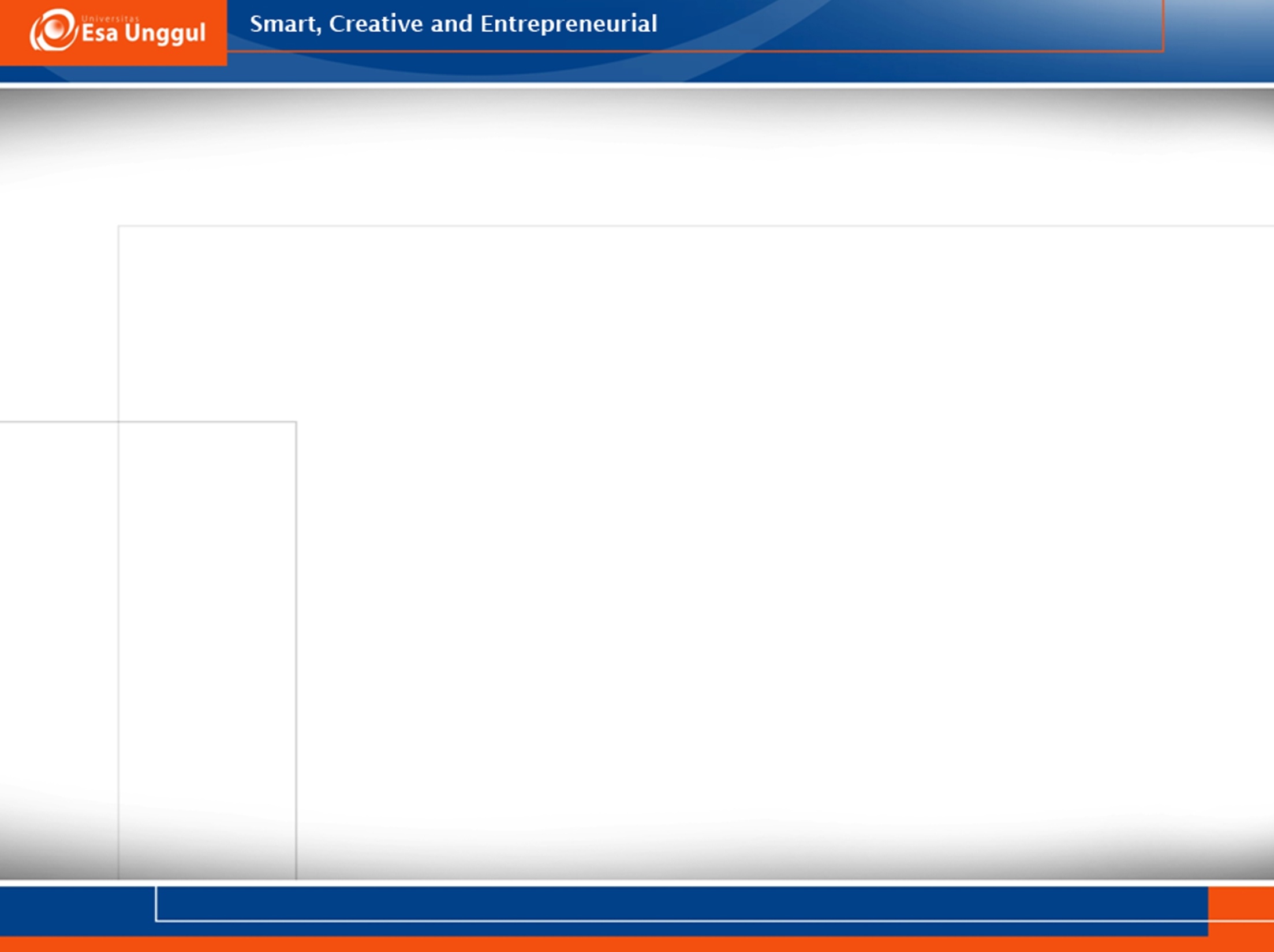 Stabilitas Ukuran : menunjukkan kemampuan sebuah ukuran (instrumen) untuk tetap stabil

Reliabilitas Instrumen dapat diuji dengan : 1) Test-retest Reliability; 2)Equivalent / Paralel-form Reliability 3) Internal Consistency Reliability).
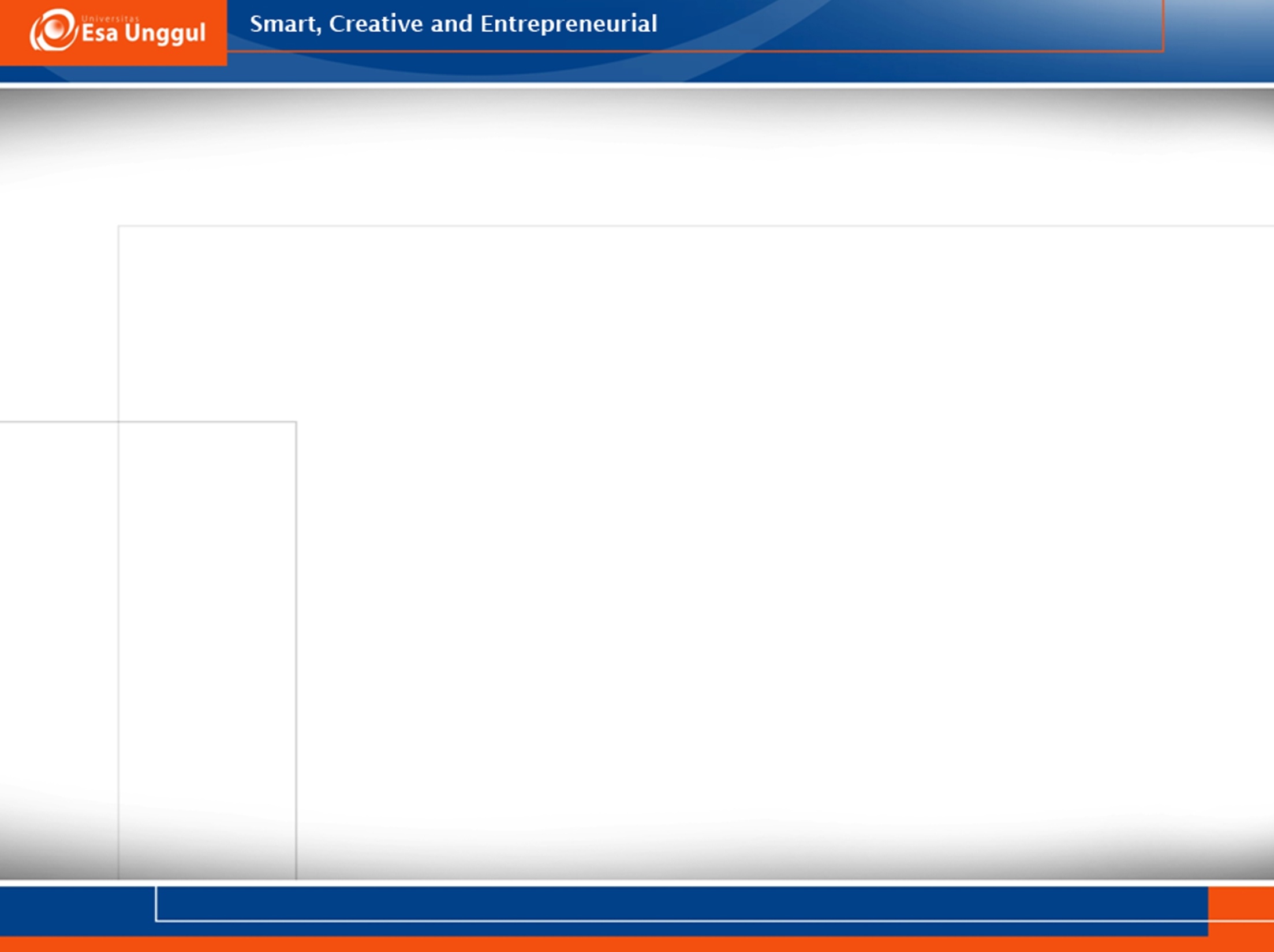 Test-retest Reliability : dengan cara mencobakan instrumen beberapa kali pada responden.
Equivalent/Paralel-form Reliability :adalah pertanyaan dalam bentuk kalimat yang berbeda tapi maksudnya sama.
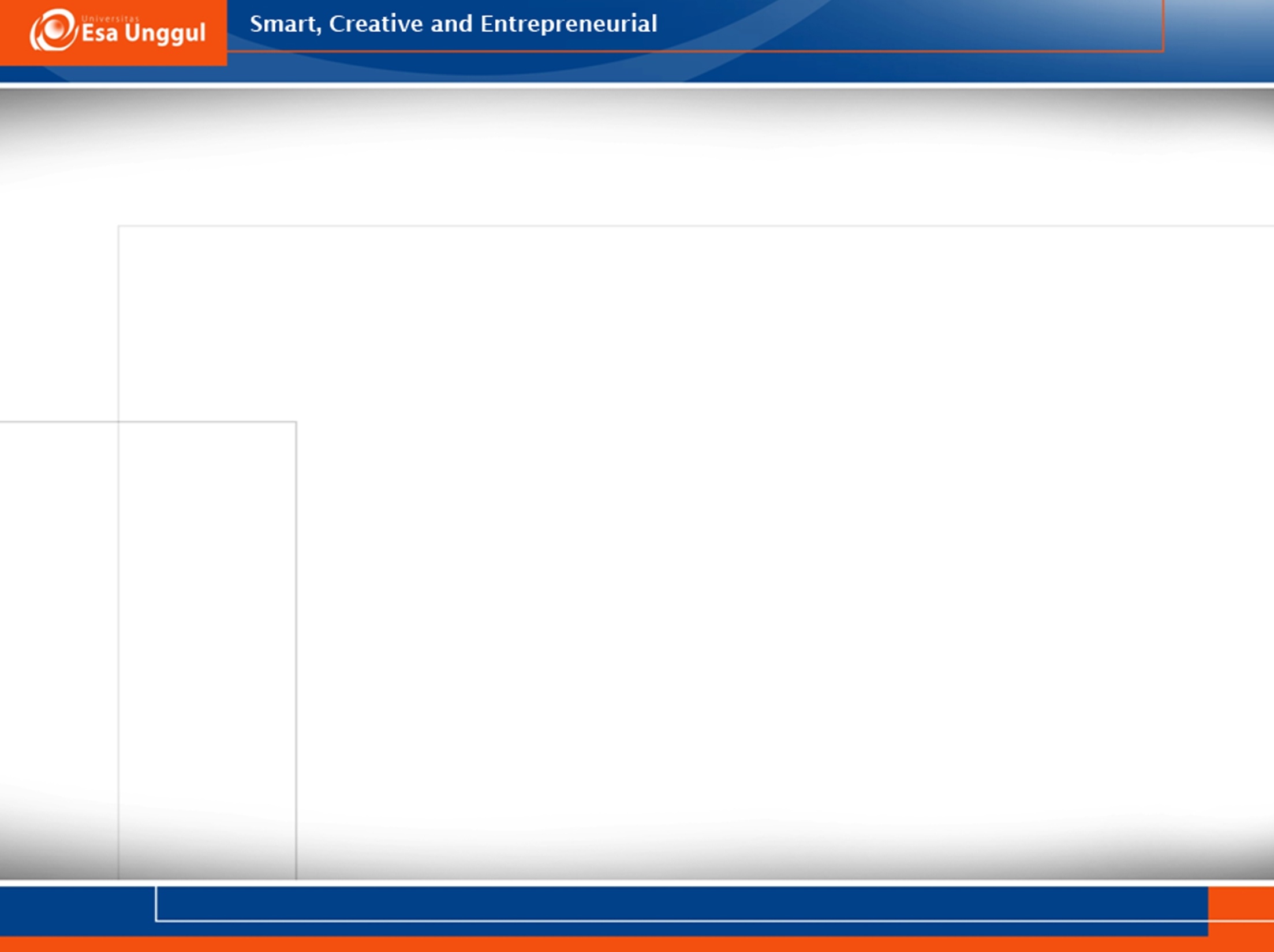 Internal Consistency Reliability :diuji dengan menganalisis yang ada pada instrumen dengan teknik tertentu
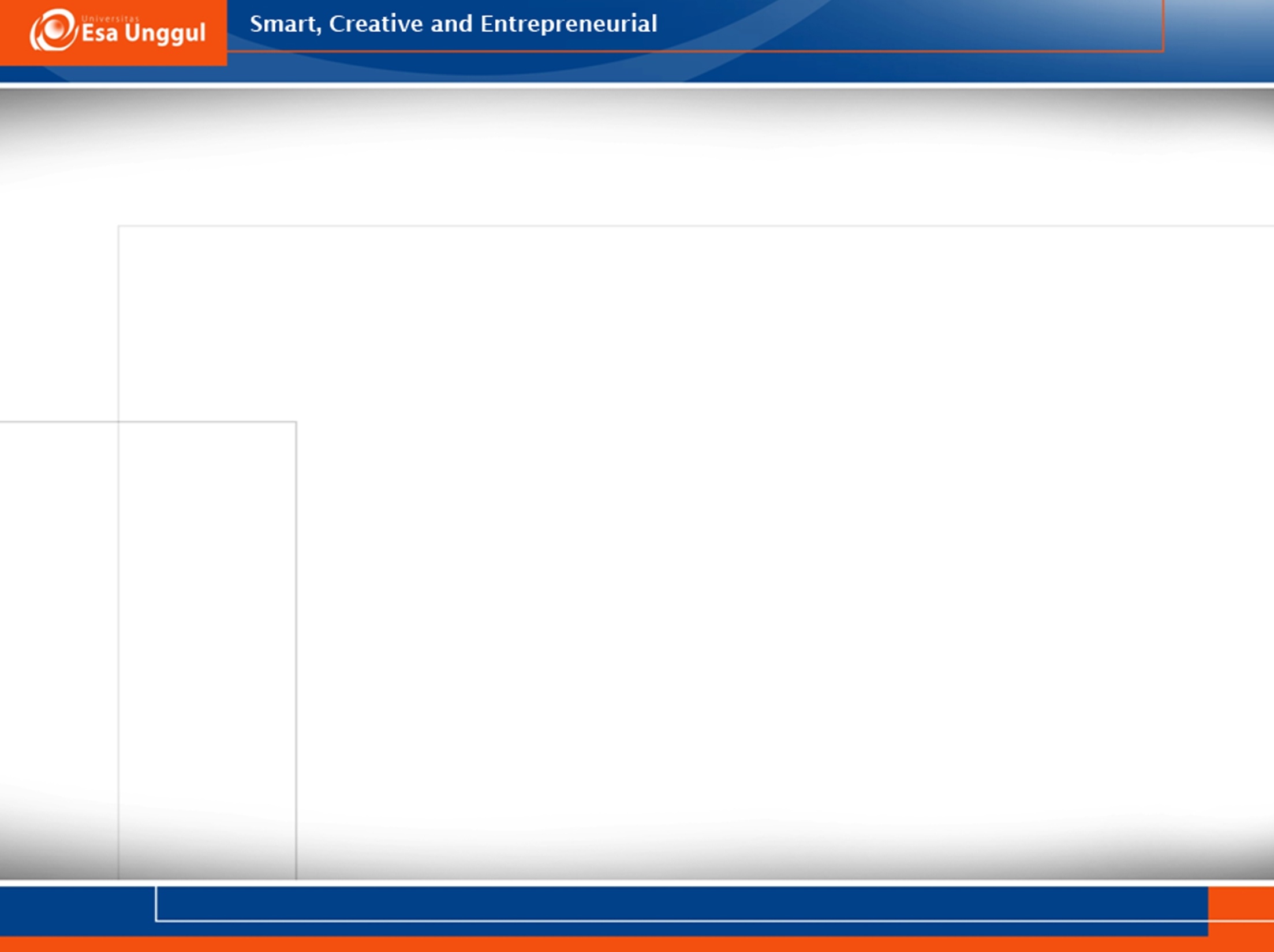 Kuesioner (Questionnaire)
Kuesioner (Questionnaire) : merupakan alat/teknik untuk pengumpulan data yang dilakukan dengan cara mengajukan seperangkat pertanyaan atau pernyataan tertulis kepada responden untuk dijawabnya.
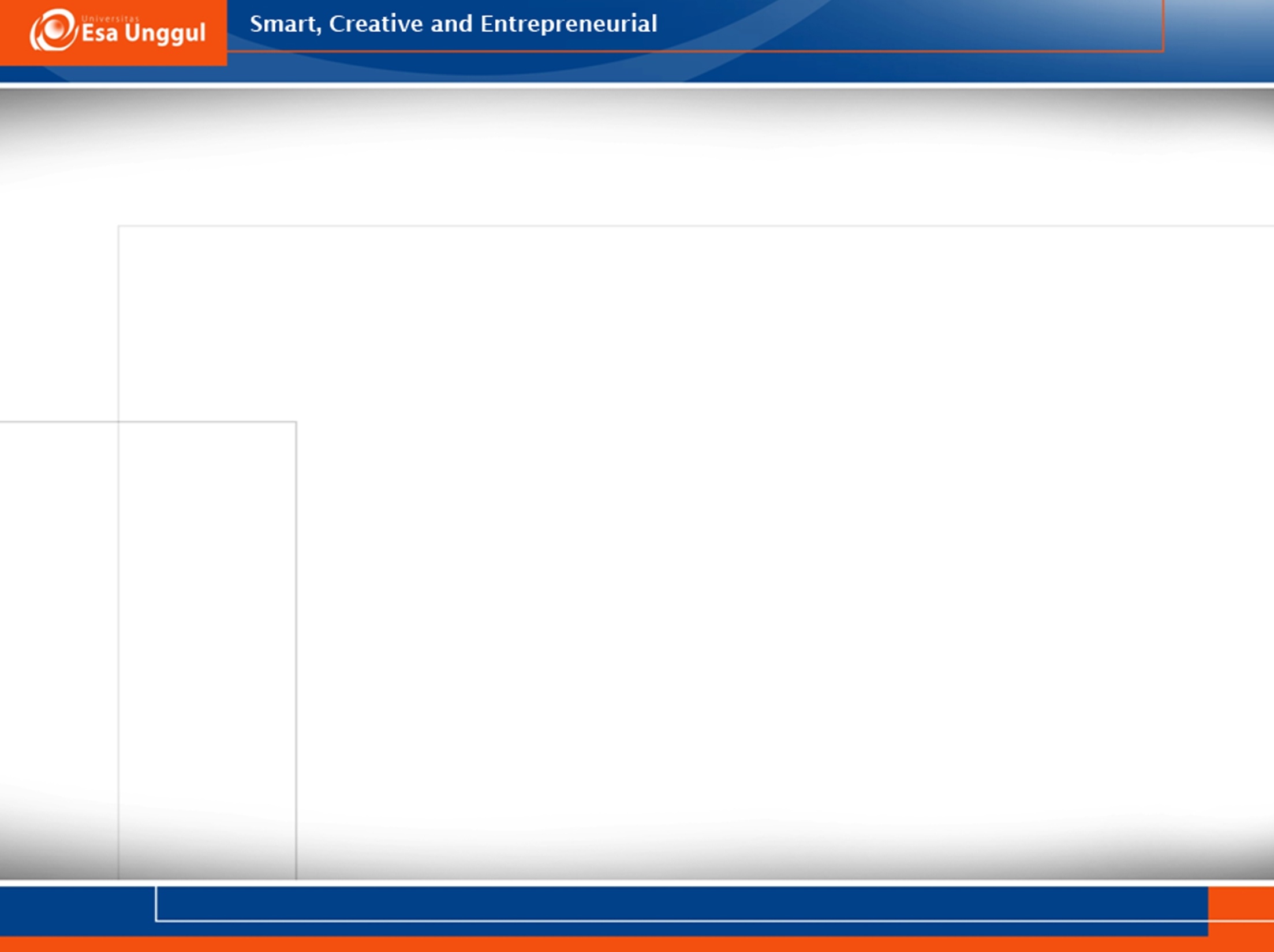 Manfaat/Kegunaan Kuesioner
Manfaat/Kegunaan Kuesioner : 1)membantu petugas lapangan (interviewer) dalam pengumpulan data tentang hal-hal yang perlu ditanyakan kepada responden; 2)petugas lapangan bisa secara sistematis dan berurutan dalam mengajukan pertanyaan; 3) pertanyaan yang diajukan kepada responden oleh masing-masing petugas lapangan dapat diseragamkan, sehingga data yang diperoleh bisa diperbandingkan satu sama lainnya.
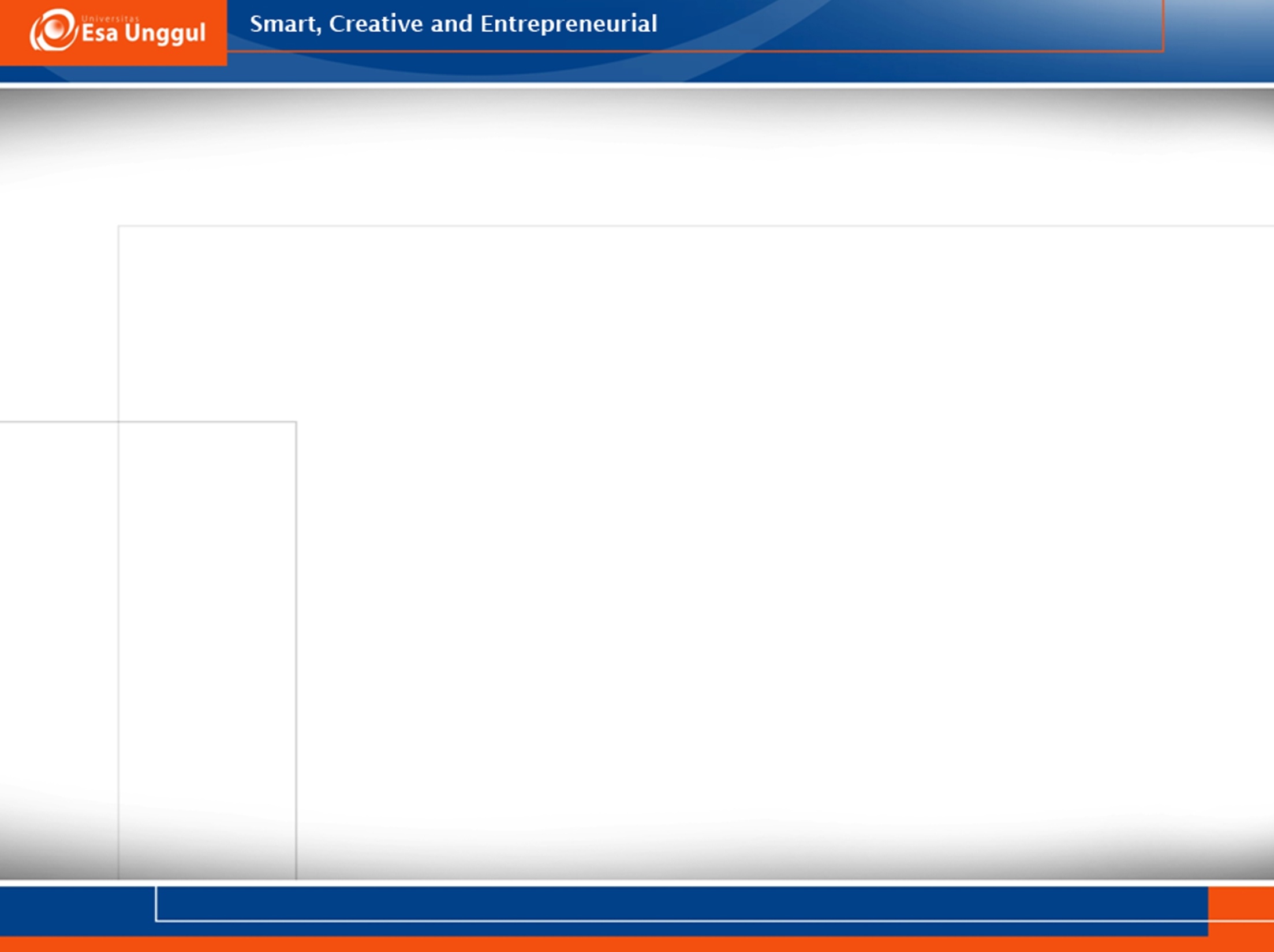 Prinsip Penyusunan Kuesioner : 
   1) Prinsip Penulisan Kuesioner;
   2) Prinsip Pengukuran 
   3) Prinsip Penampilan Fisik.
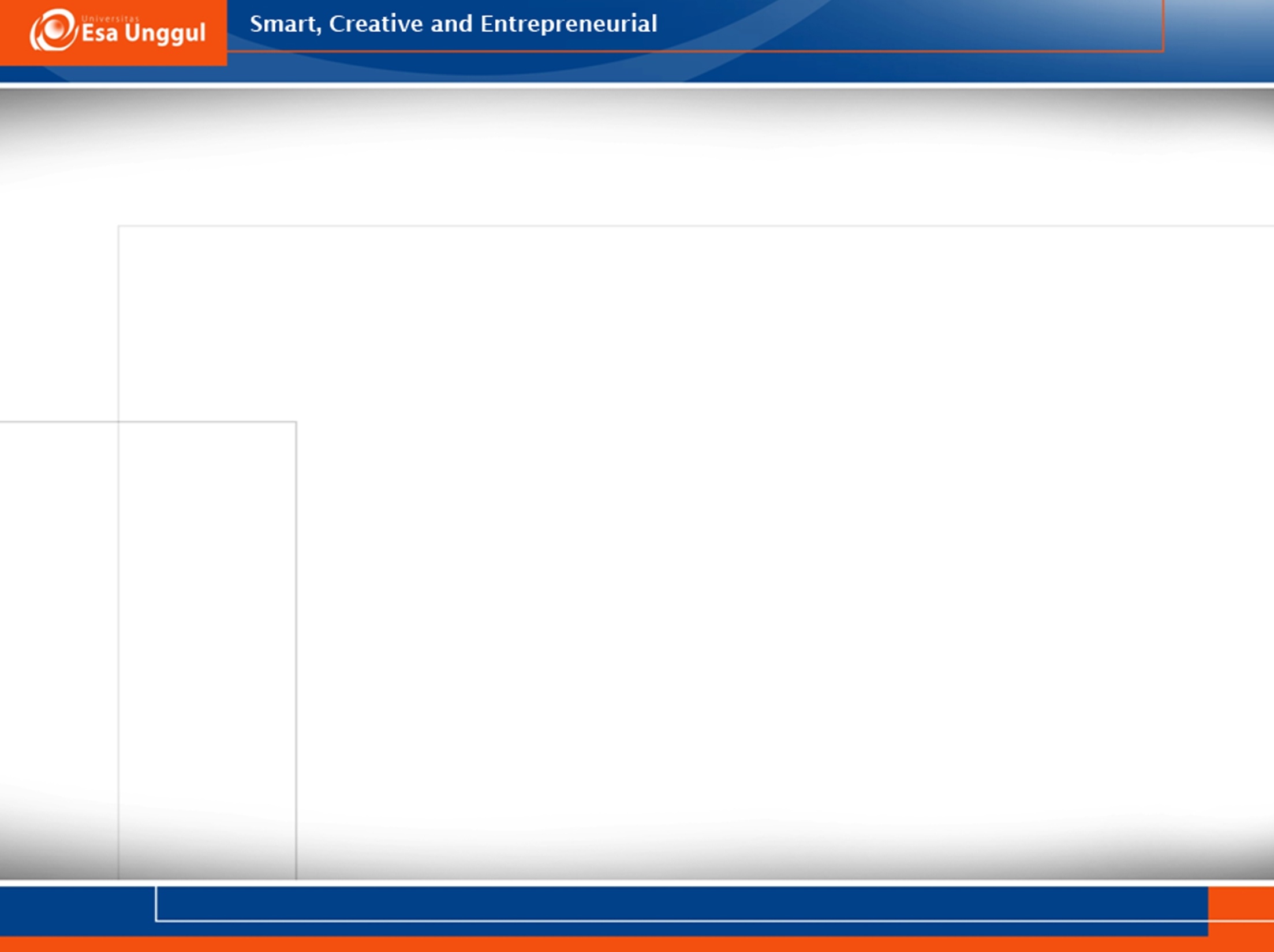 1 Prinsip Penulisan Kuesioner. : 
       a) Isi dan tujuan pertanyaan harus relevan; 
       b) Bahasa yang digunakan mudah dipahami; 
       c) Tipe / bentuk pertanyaan : terbuka/tertutup ,  
           positif/negatif ;
       d) Pertanyaan tidak boleh mendua (double 
            barreled questions); 
        e) Pertanyaan tidak menggiring responden;
        f) Tidak menanyakan hal-hal yang sudah lupa;    
        g) Pertanyaan tidak panjang dan berbelit;
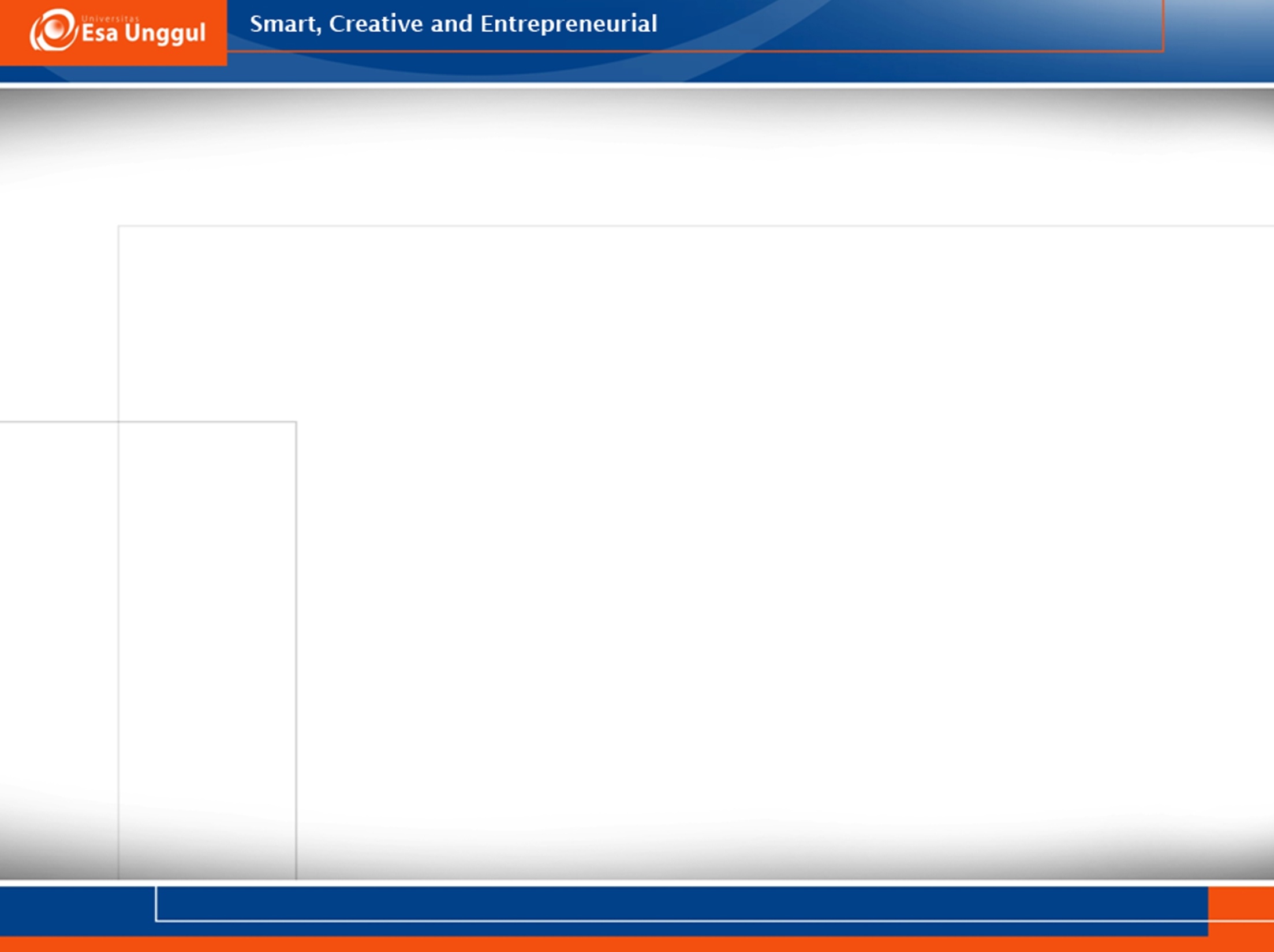 h) Urutan pertanyaan dari hal yang umum menuju 
     hal yang spesifik atau dari hal yang mudah 
     menuju hal yang sulit; 
Gunakan teknik skala yang relevan , seperti : 
     rating scale (graphic rating scales, itemized rating 
     scale, comparative rating scale); attitude scale 
     (linkert scale, semantic differential).
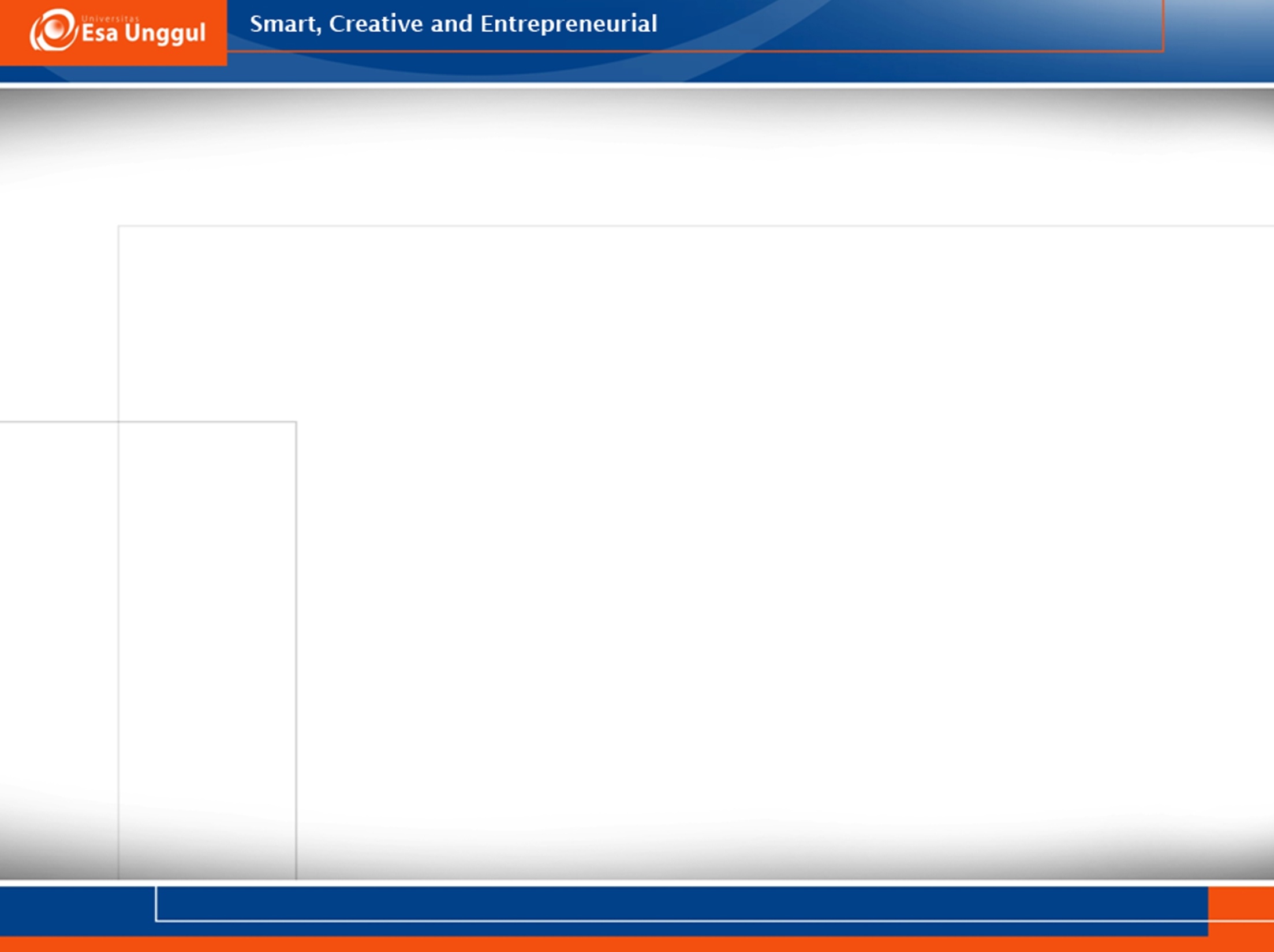 2. Prinsip Pengukuran : sebagai instrumen penelitian,  
    maka sebelum kuesioner diberikan kepada 
    responden harus diuji validitas dan reliabilitasnya  
    terlebih dulu.
3. Prinsip Penampilan Fisik : kuesioner perlu 
    dirancang dan didesain lebih menarik agar 
    responden senang dan serius dalam menjawab/ 
    mengisinya.